Lecture 2: Algorithm Analysis
CSE 332: Data Structures & Parallelism
Yafqa Khan
Summer 2025
‹#›
Announcements
EX00
due monday
EX01
released friday
Please email me (if you haven’t already) if you need a makeup exam
‹#›
Today
What do we care about?
Analyzing Code
Counting code constructs
Best Case vs. Worst Case
Asymptotic Analysis
Big-Oh Definition
‹#›
What do we care about?
Correctness:
Does the algorithm do what is intended?
Performance:
Speed		time complexity
Memory		space complexity
Why analyze?
To make good design decisions
Enable you to look at an algorithm (or code) and identify the bottlenecks, etc.
‹#›
Q: How should we compare two algorithms?
Problem: Sort list of all students has ever taken CSE332
‹#›
A: How should we compare two algorithms?
‹#›
Today
What do we care about?
Analyzing Code
Counting code constructs
Best Case vs. Worst Case
Asymptotic Analysis
Big-Oh Definition
‹#›
Analyzing Code: Counting code constructs
Assume basic operations take some amount of constant time
Arithmetic (1+1), assignment (int b = 3), array index(arr[i]), etc.
This approximates reality: a very useful "lie"
‹#›
Examples
‹#›
Number of operations? Big Oh?
‹#›
Loops: Using Summations
‹#›
Any Questions?
‹#›
Complexity Cases (e.g., Worst vs. Best Case)
‹#›
Other Complexity Cases
Average-case complexity: 
What does "average" mean? 
What is an "average" dataset?
No agreement on a specific scenario
Amortized-case complexity: 
Worst-case in a sequence
Later
‹#›
2
3
5
16
37
50
73
75
126
Linear search – Best Case & Worst Case
Find an integer in a sorted array
// requires array is sorted     
// returns whether k is in array
boolean find(int[]arr, int k){
   for(int i=0; i < arr.length; ++i)
      if(arr[i] == k)
        return true;
   return false;
}
Best case:
Worst case:
‹#›
Remember a faster search algorithm?
‹#›
Ignoring constant factors
‹#›
Example - Why we ignore constant factors
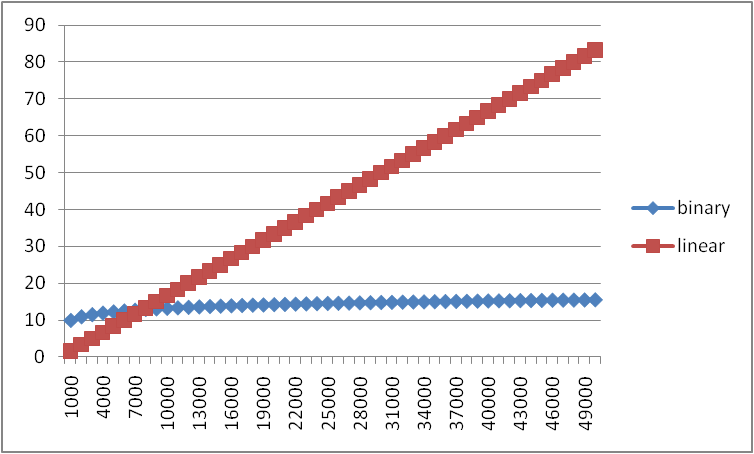 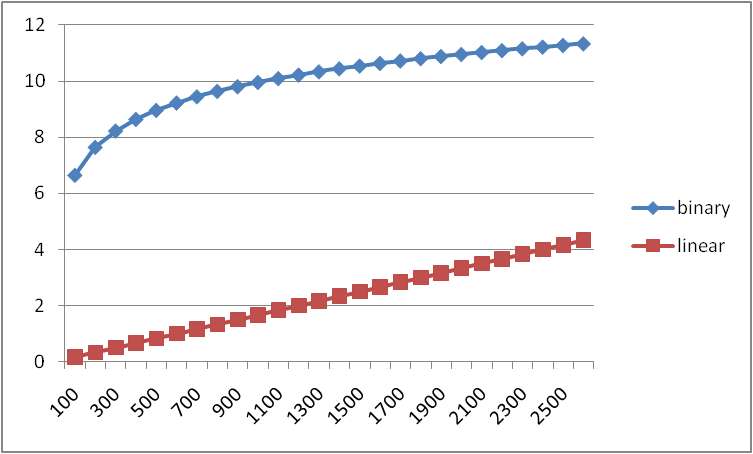 time, lower = better
time, lower = better
‹#›
Logarithms and Exponents
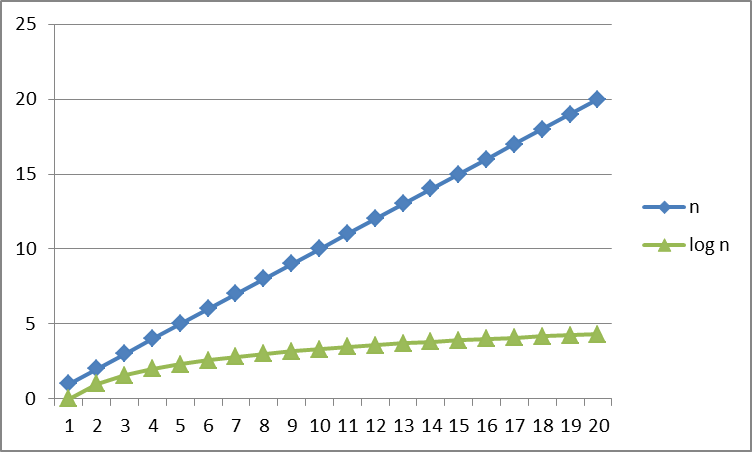 ‹#›
Logarithms and Exponents
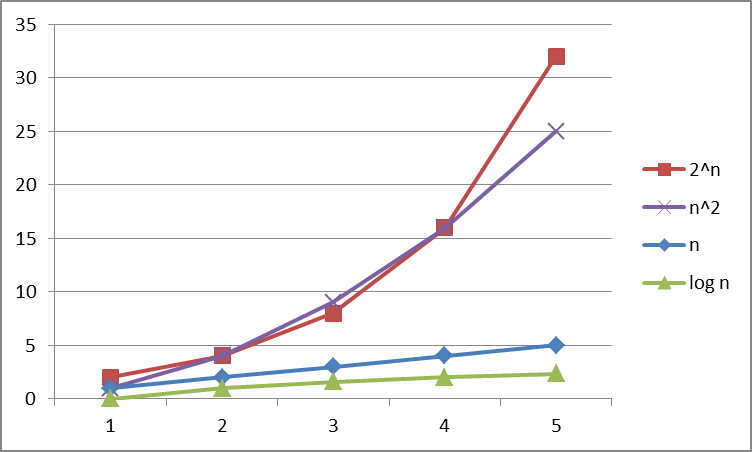 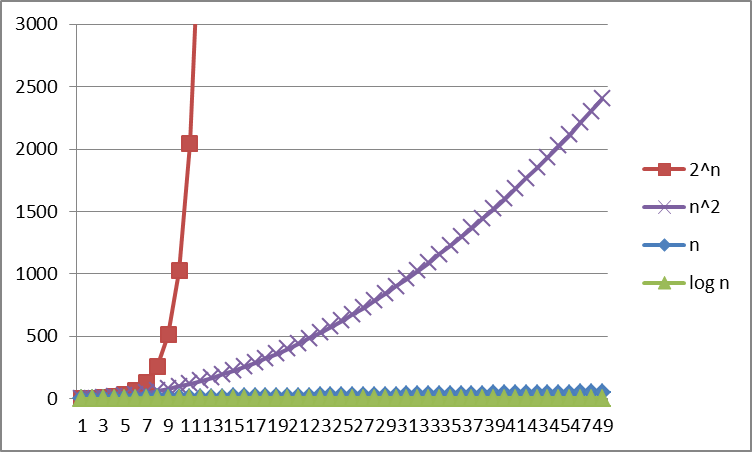 ‹#›
Speaking of Logarithms...
‹#›
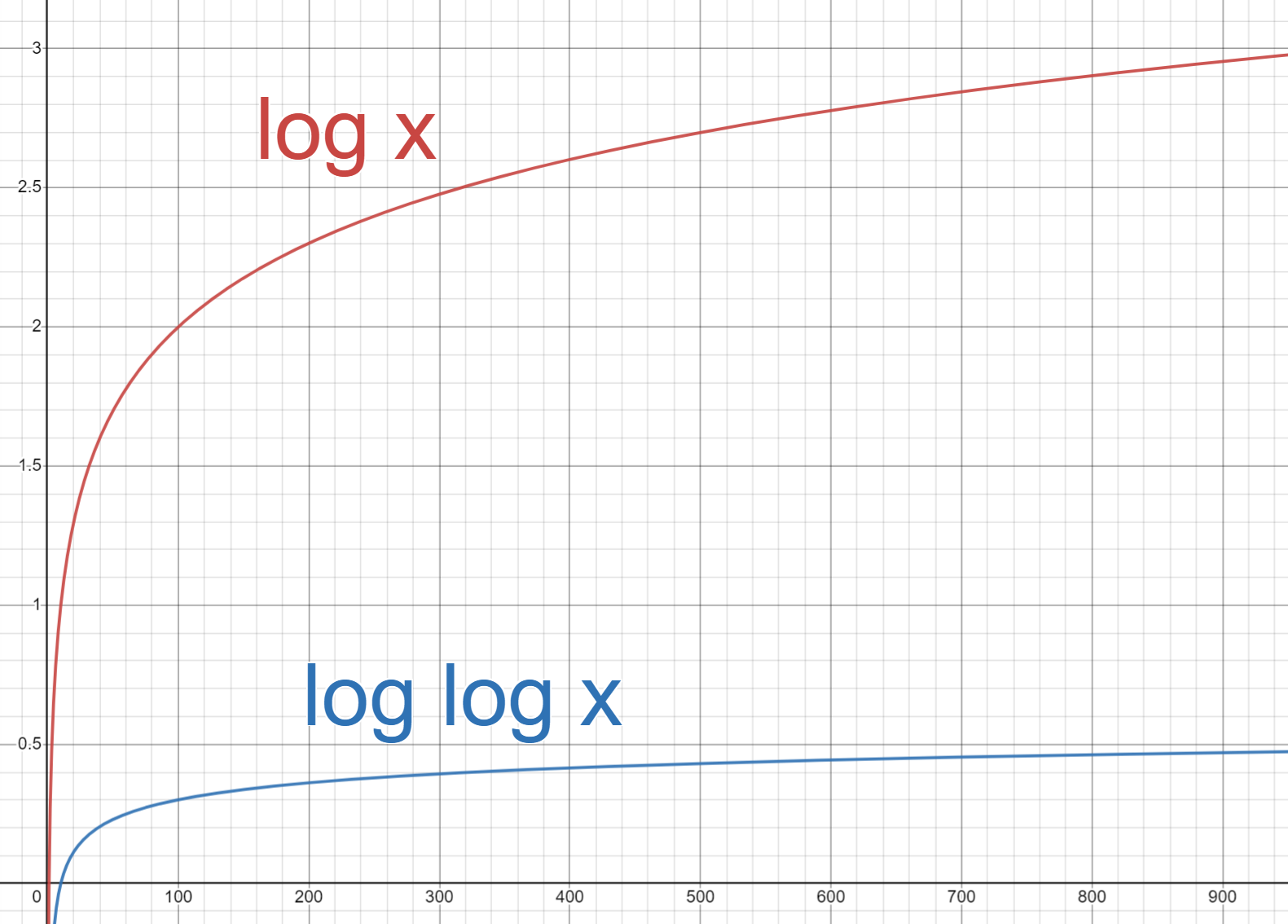 Review: Logarithms
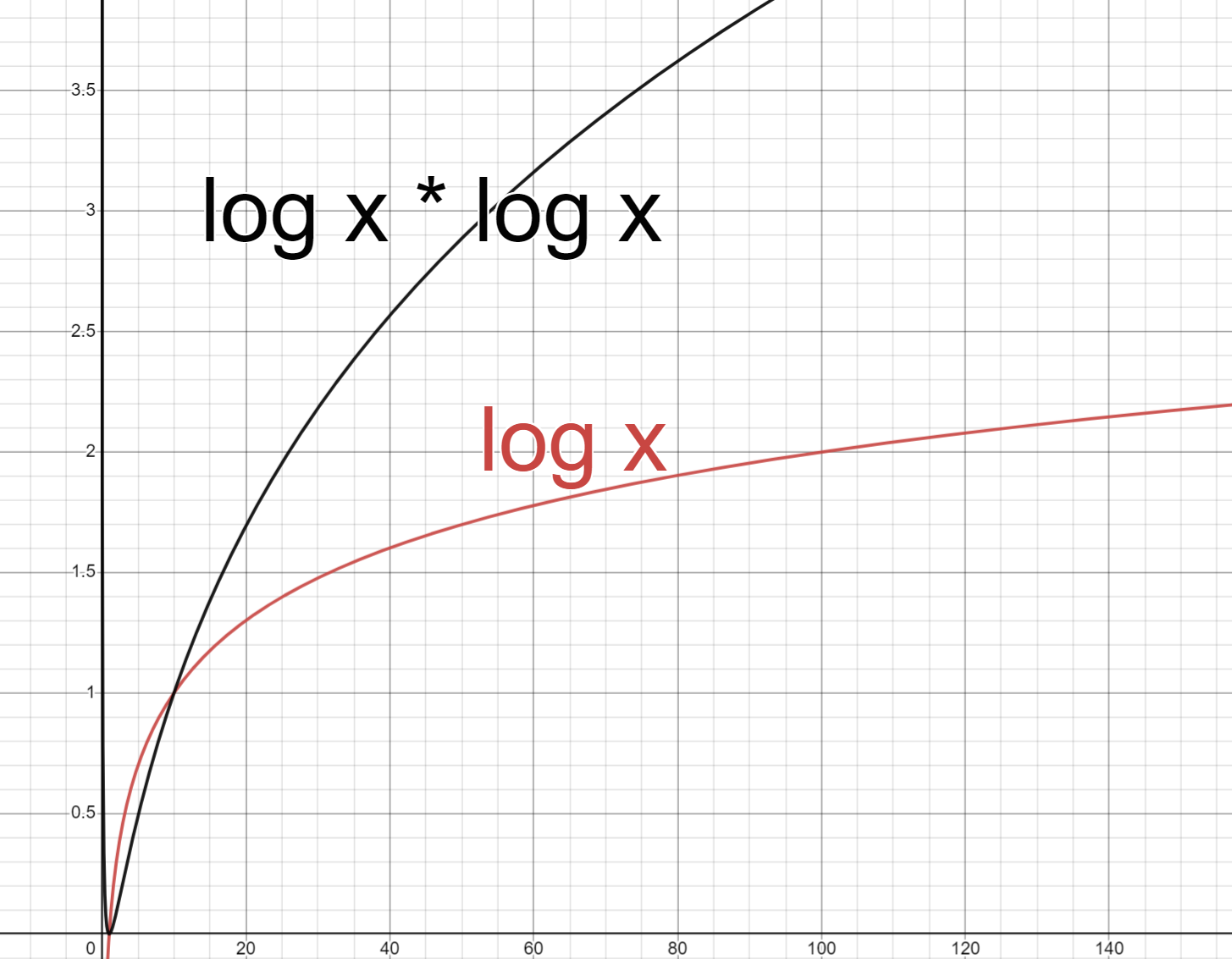 ‹#›
Today
What do we care about?
Analyzing Code
Counting code constructs
Best Case vs. Worst Case
Asymptotic Analysis
Big-Oh Definition
‹#›
Asymptotic Analysis
‹#›
Asymptotic Analysis: Big-Oh
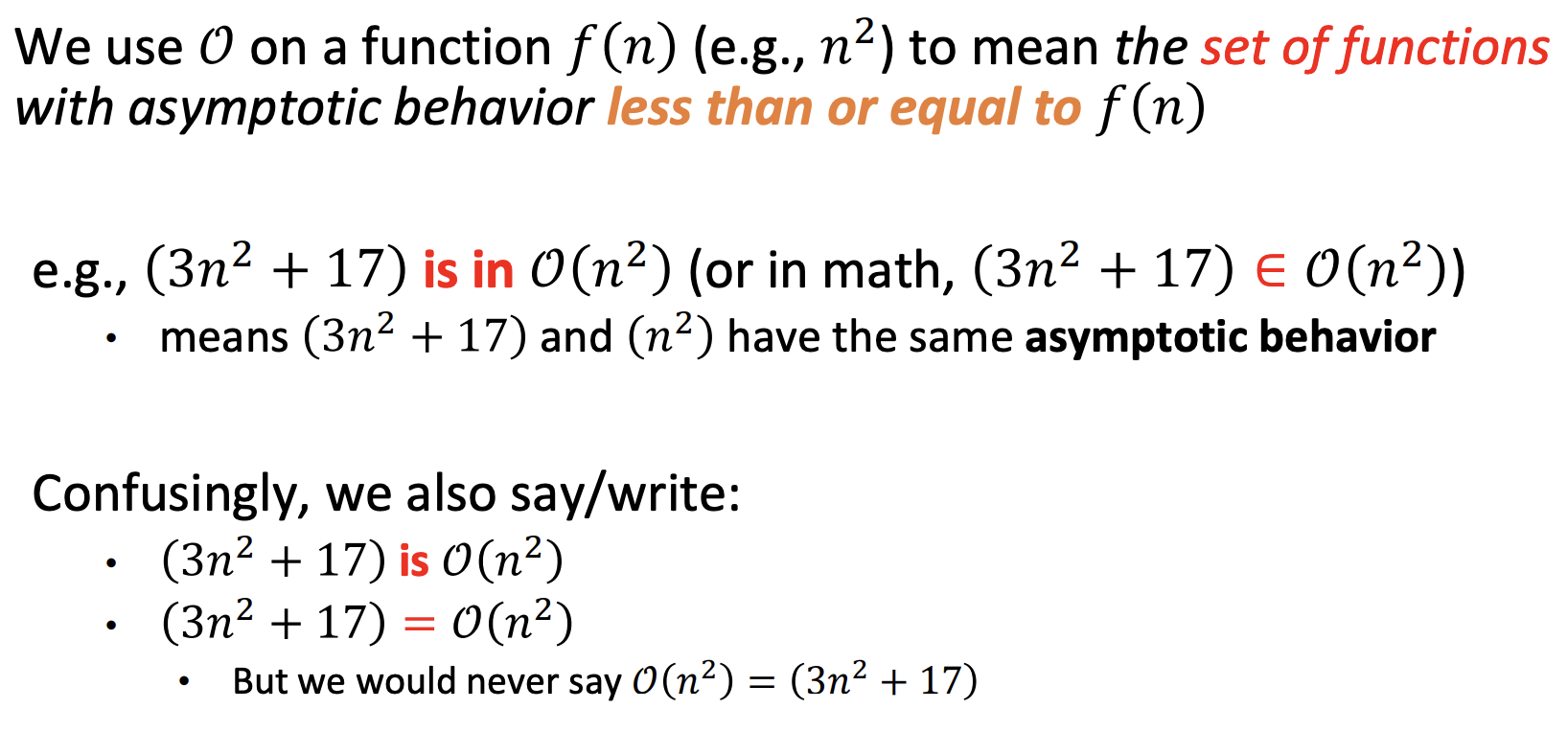 ‹#›
Today
What do we care about?
Analyzing Code
Counting code constructs
Best Case vs. Worst Case
Asymptotic Analysis
Big-Oh Definition
‹#›
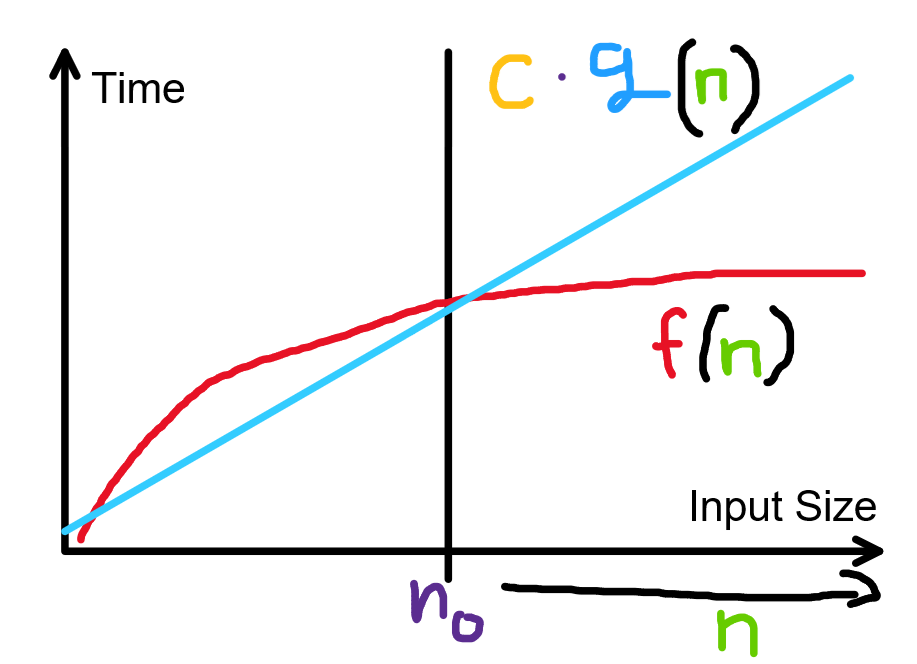 Formally Big-Oh
‹#›
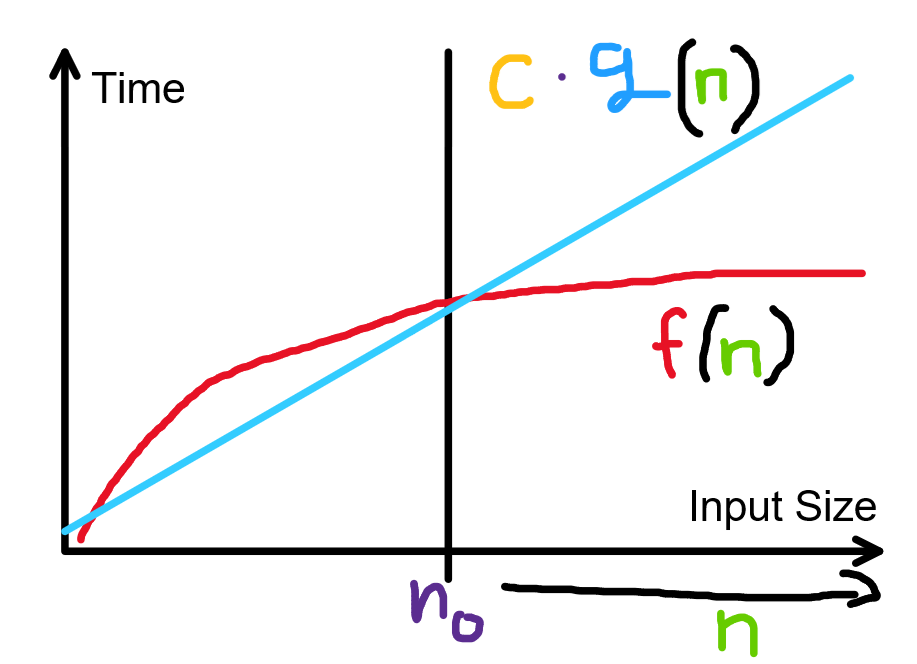 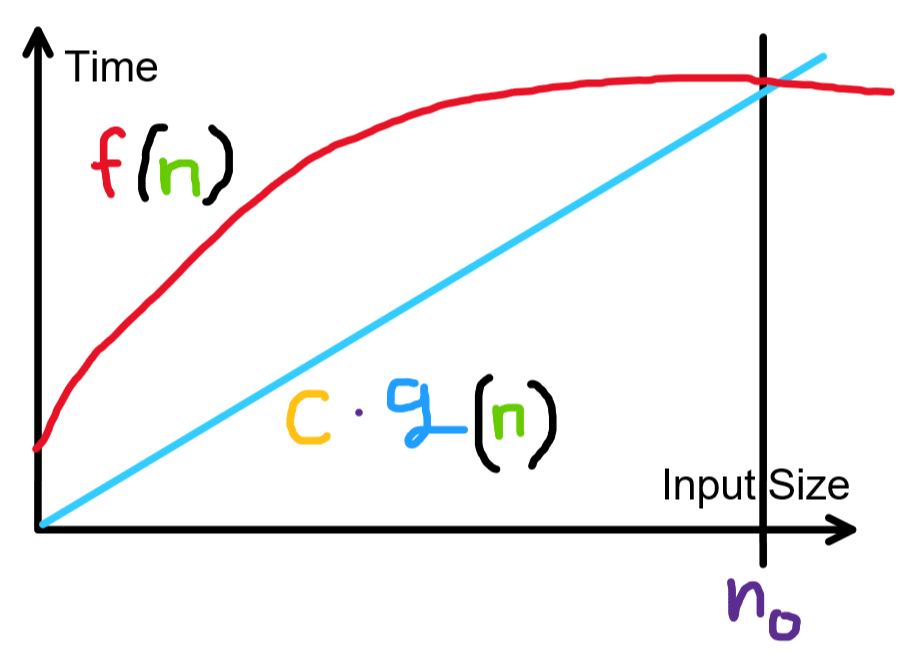 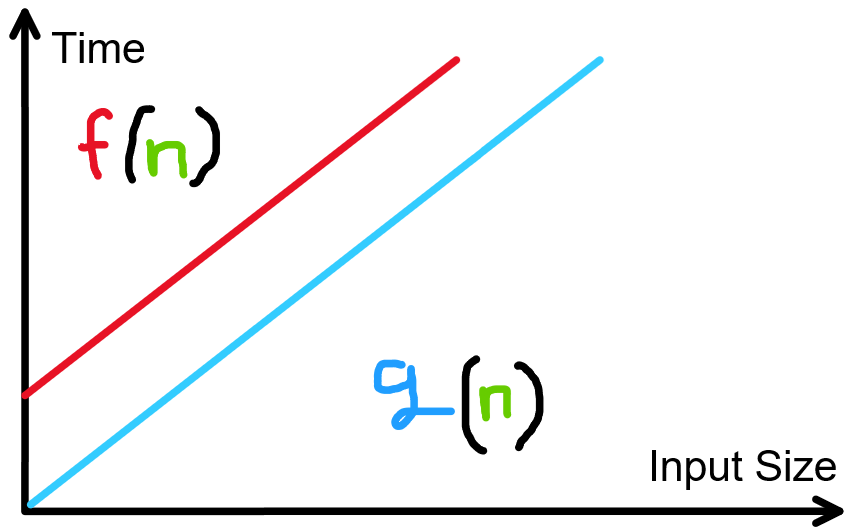 ‹#›
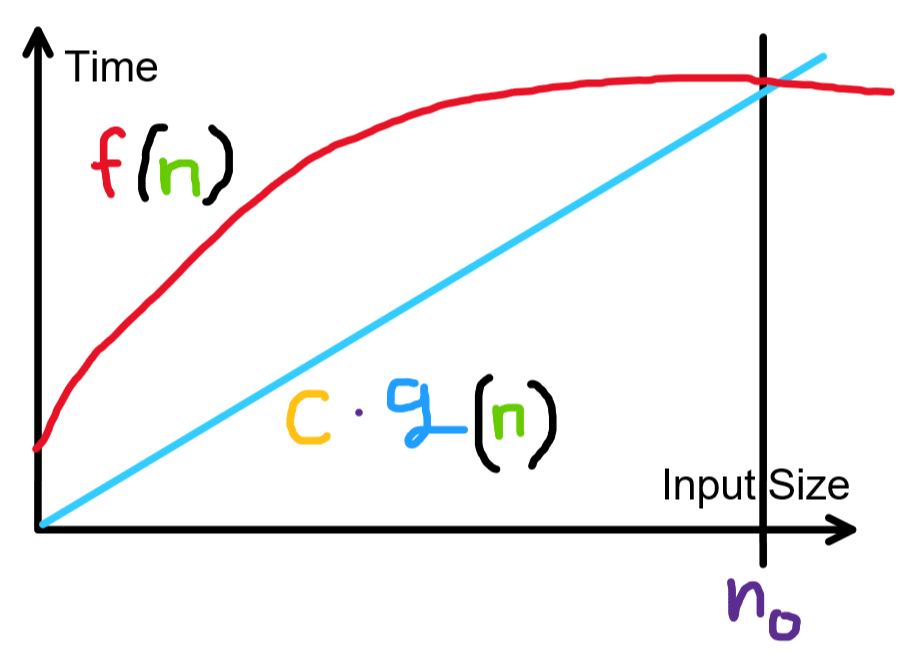 ‹#›
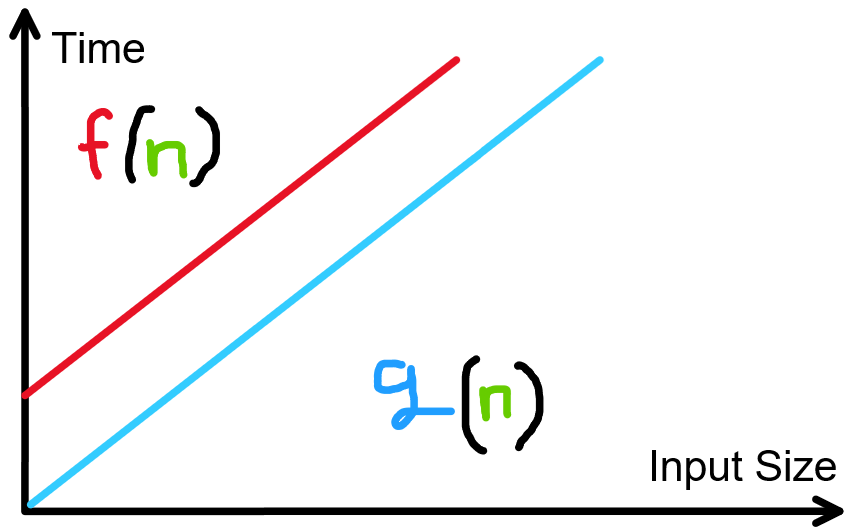 ‹#›
Timeline
What do we care about?
Analyzing Code
Counting code constructs
Best Case vs. Worst Case
Asymptotic Analysis
Big-Oh (and Big-) Definition
Big-Oh Summary
Cases vs Asymptotics
Amortization
‹#›